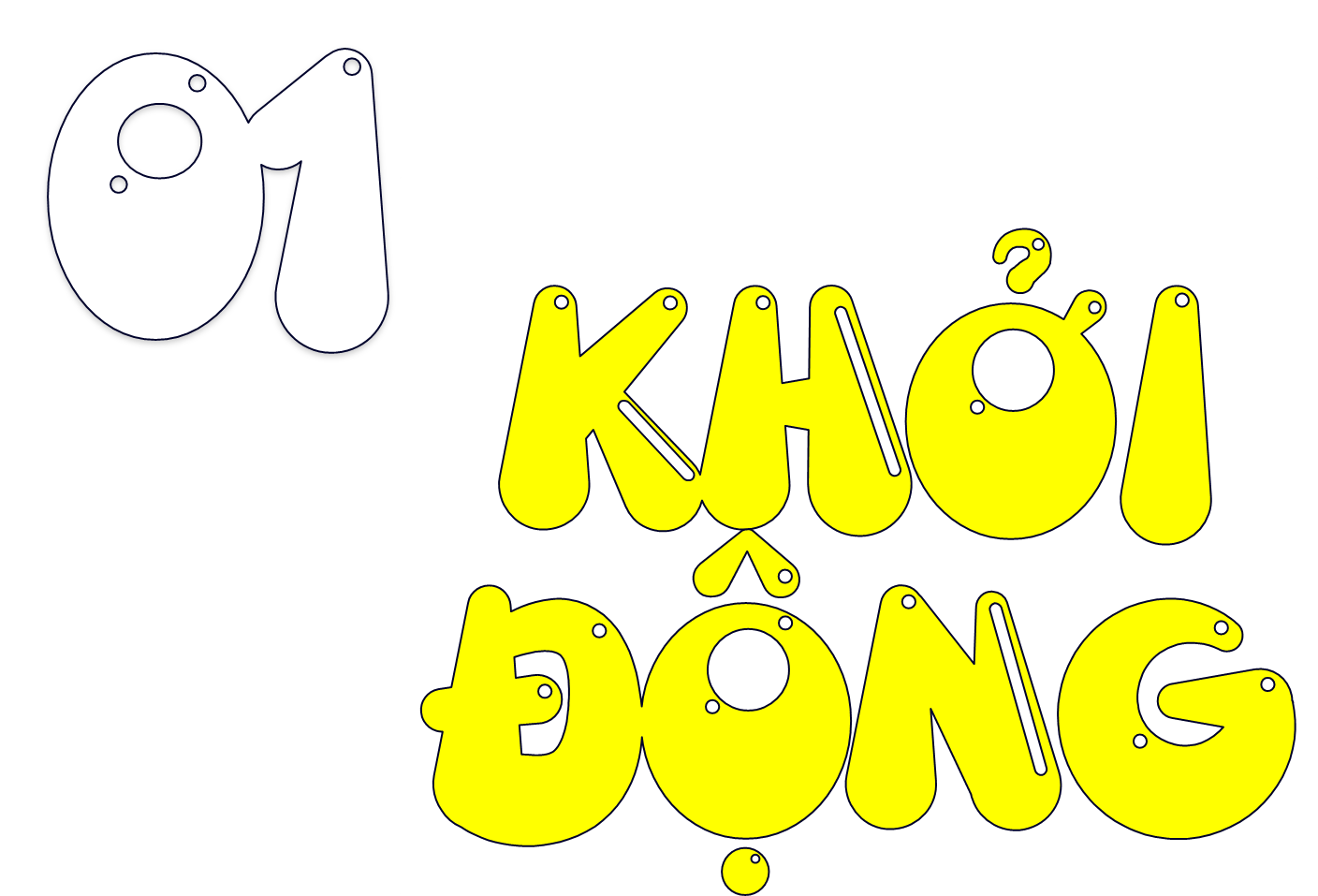 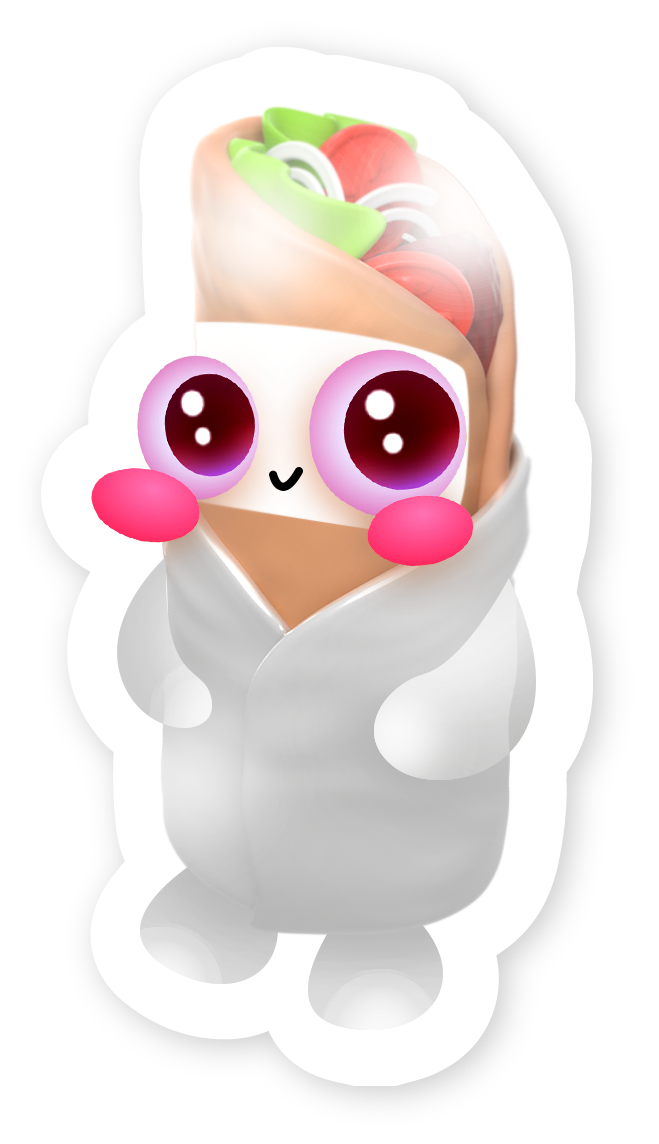 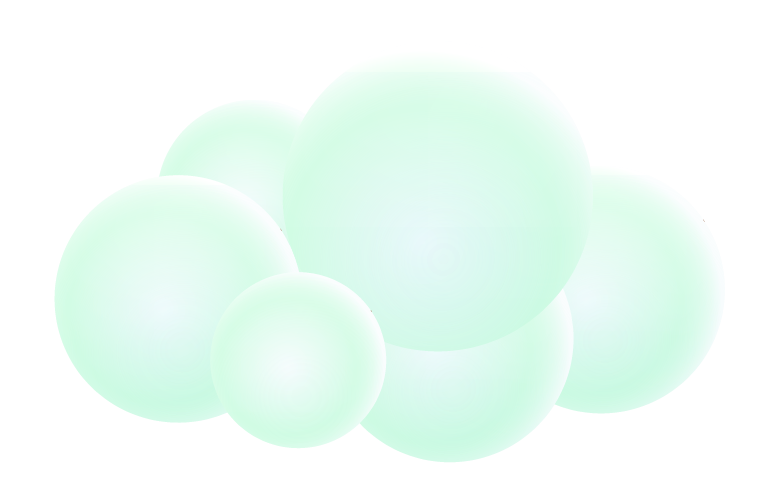 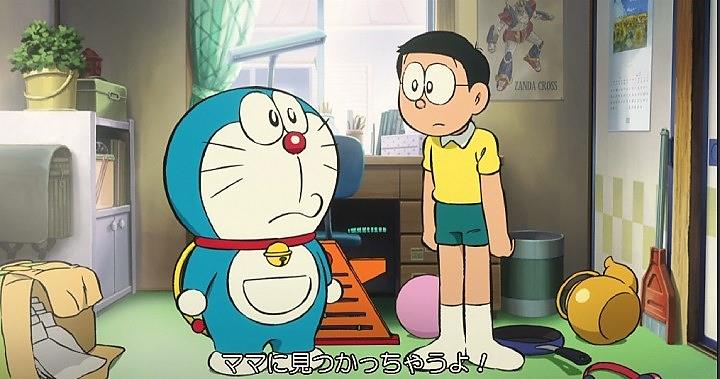 DỌN DẸP PHÒNG CÙNG
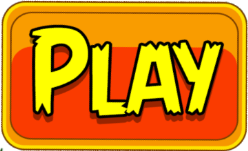 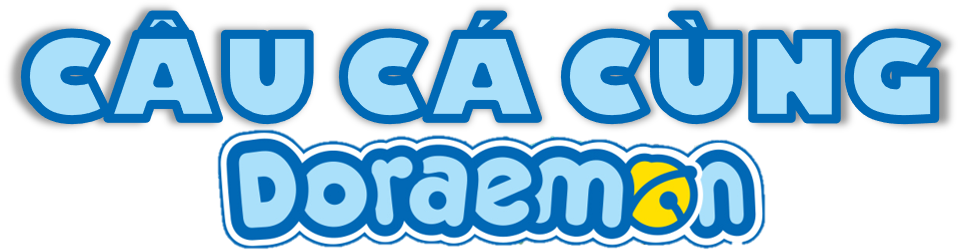 CON GIỎI LẮM !
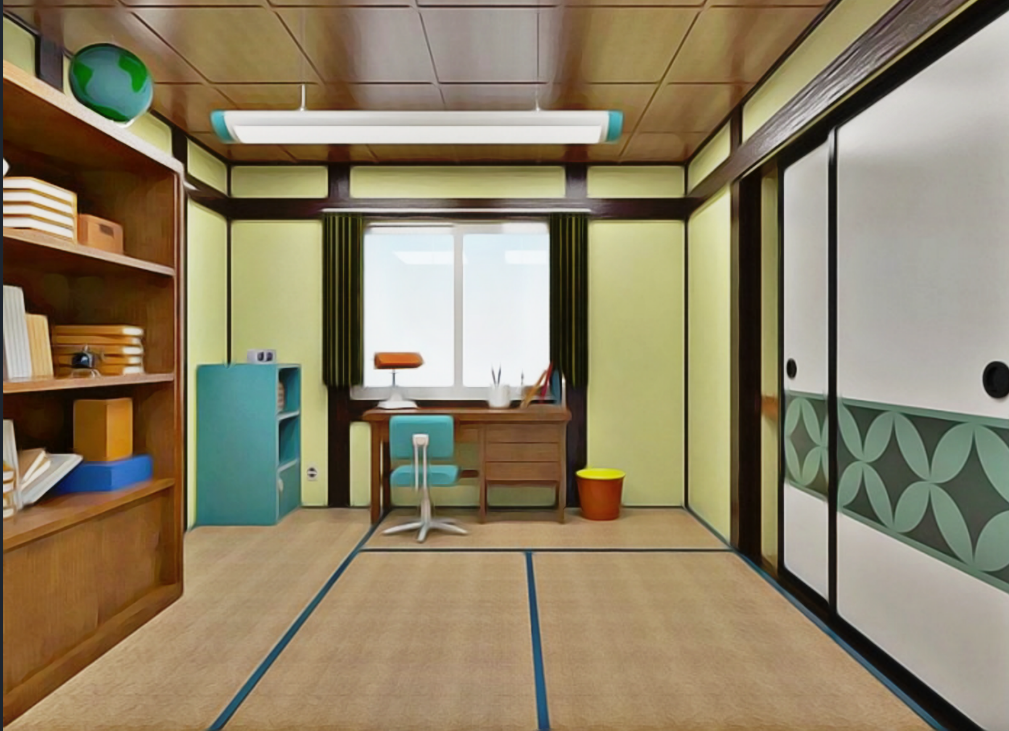 CON ĐÃ DỌN DẸP PHÒNG CHƯA NOBITA ?
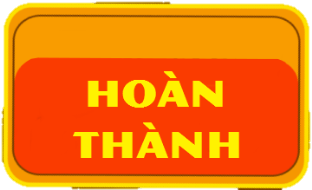 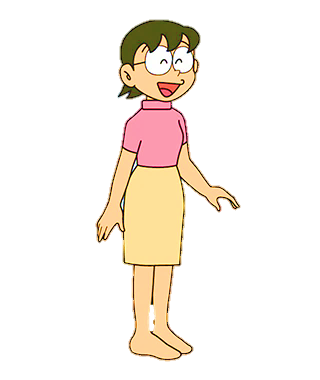 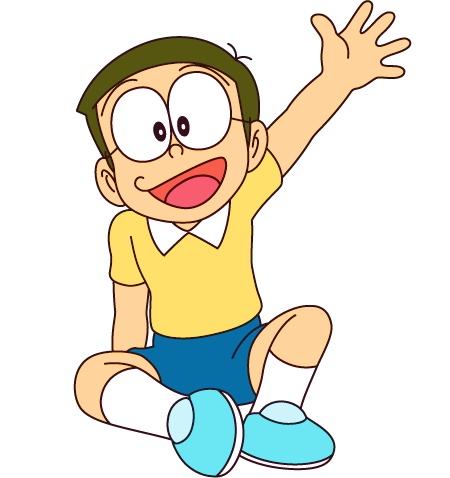 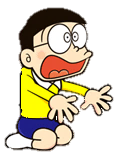 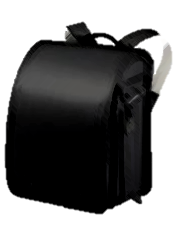 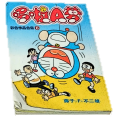 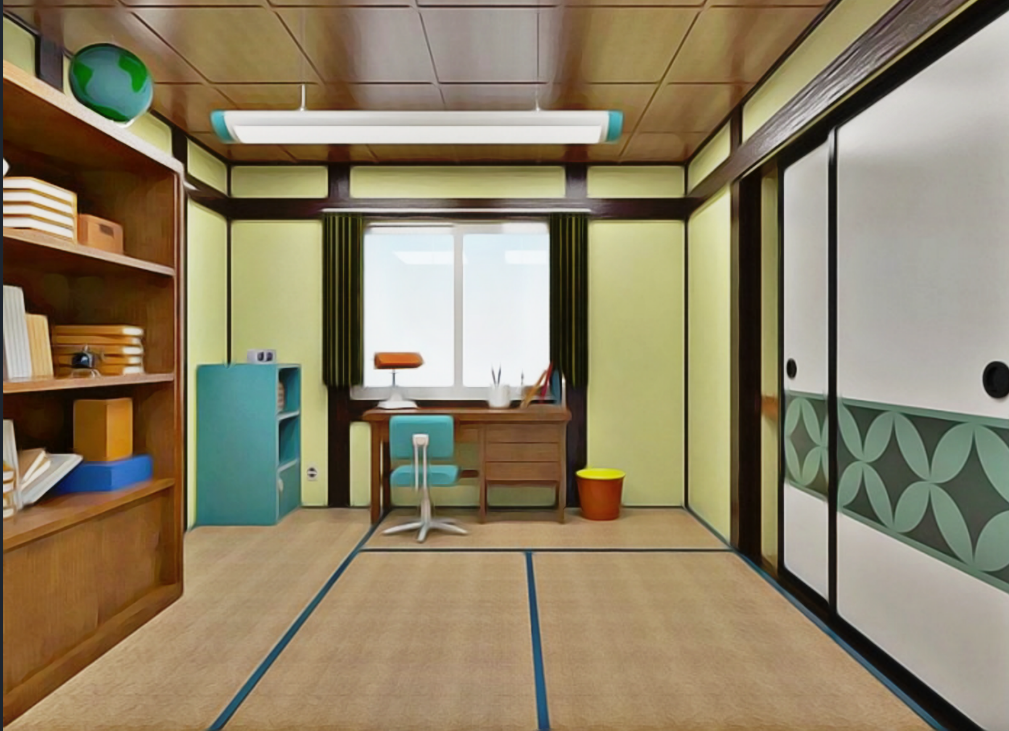 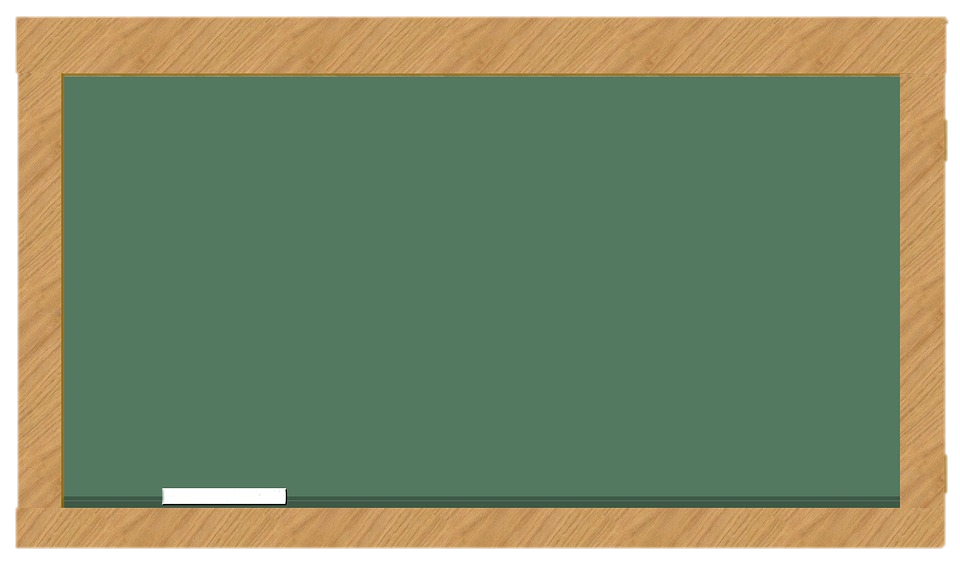 Viết số thập phân thích hợp vào chỗ chấm:


7dm =      m =       m
0,7
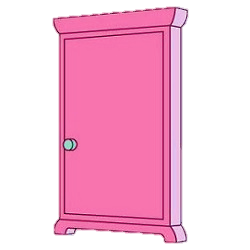 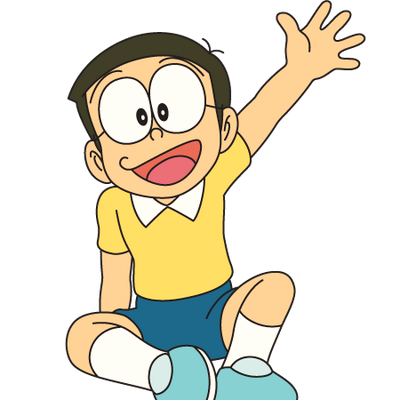 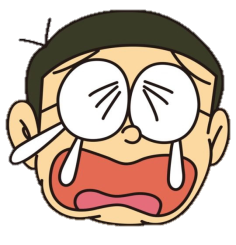 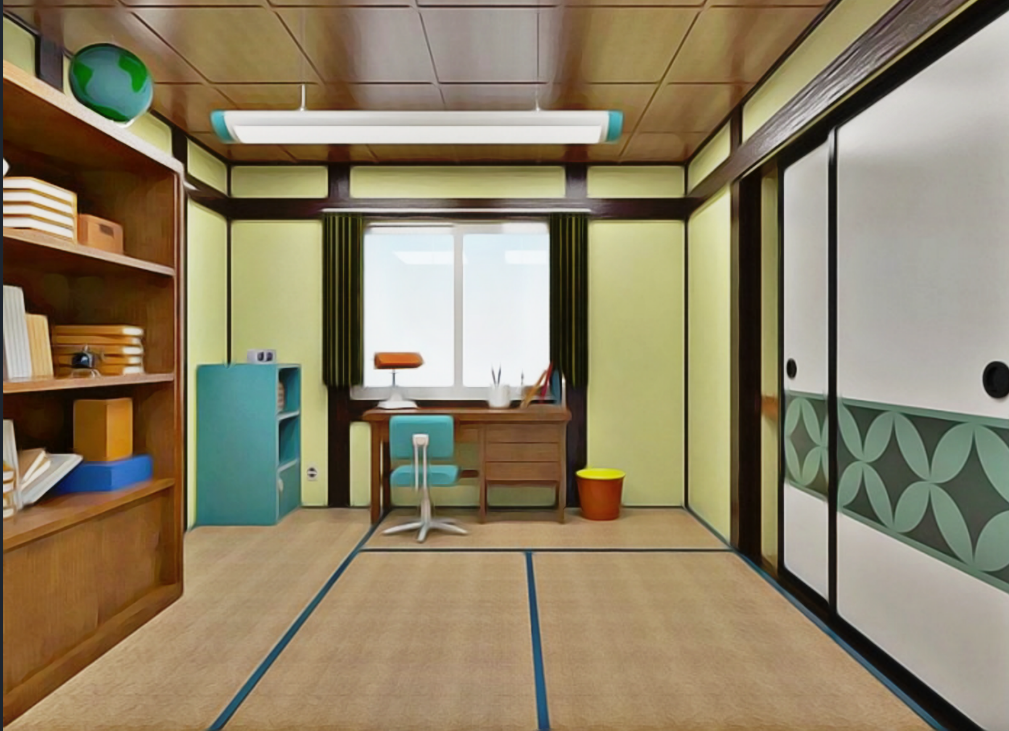 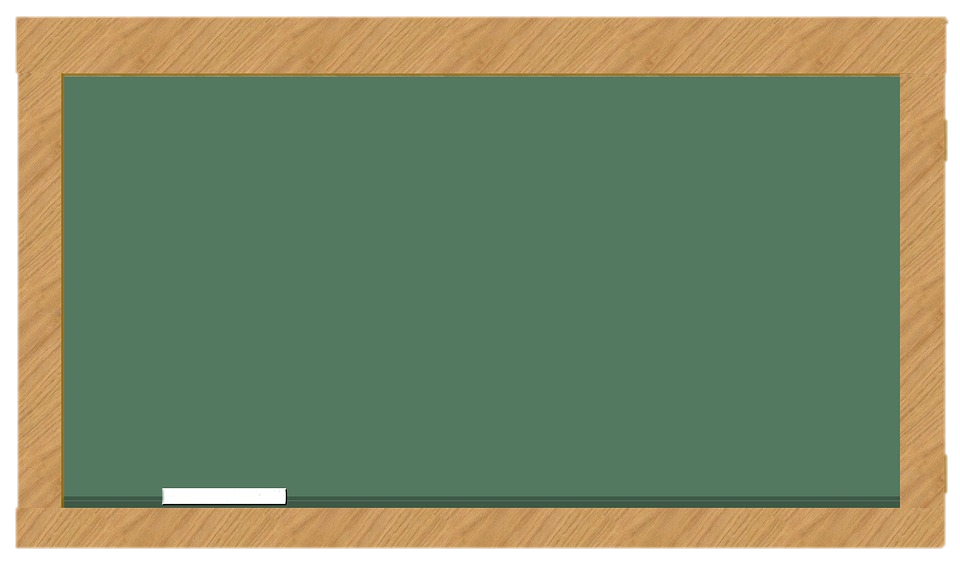 Viết số thập phân thích hợp vào chỗ chấm:


4cm =         m =       m
0,04
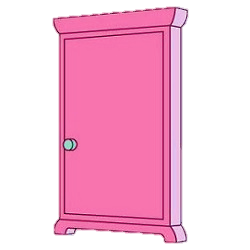 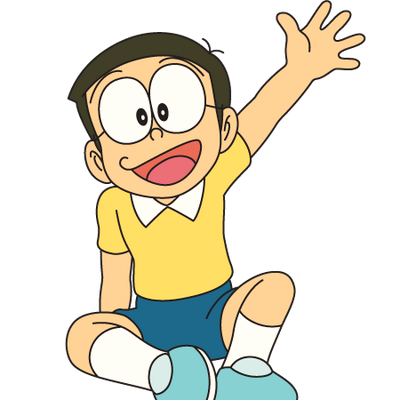 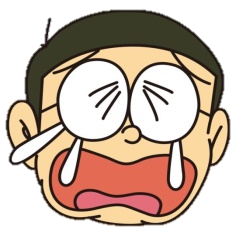 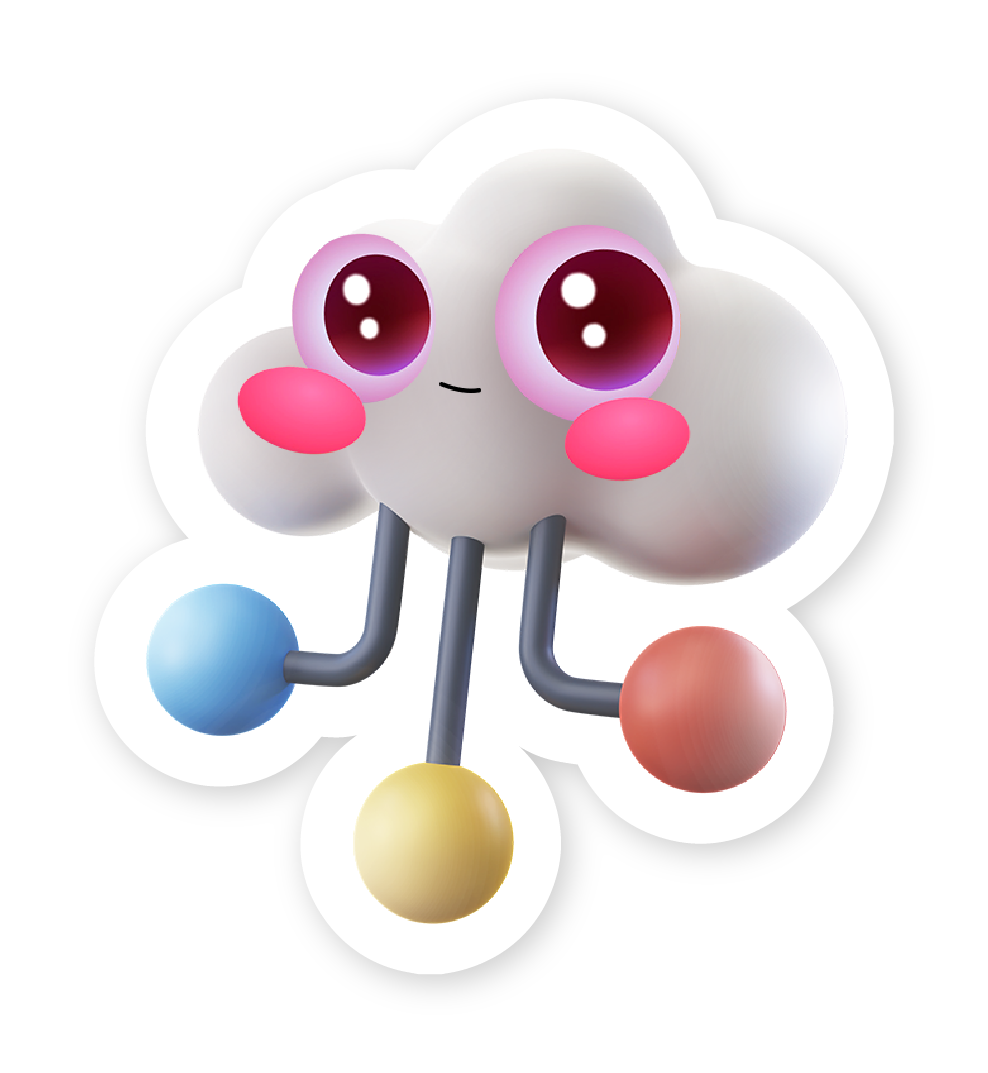 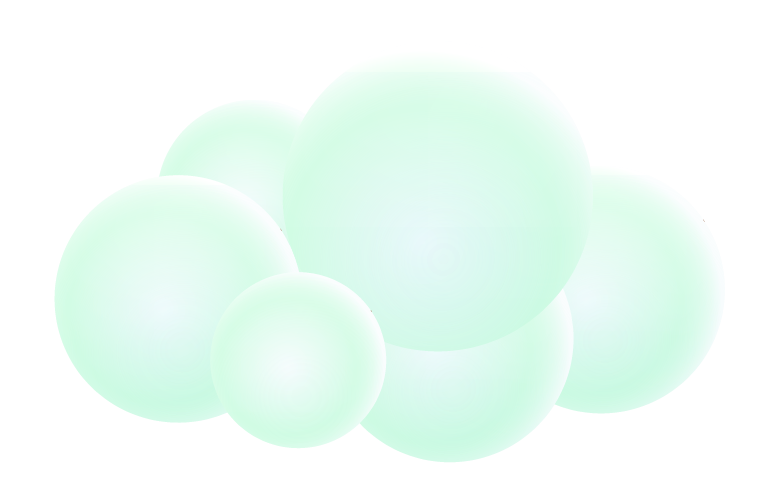 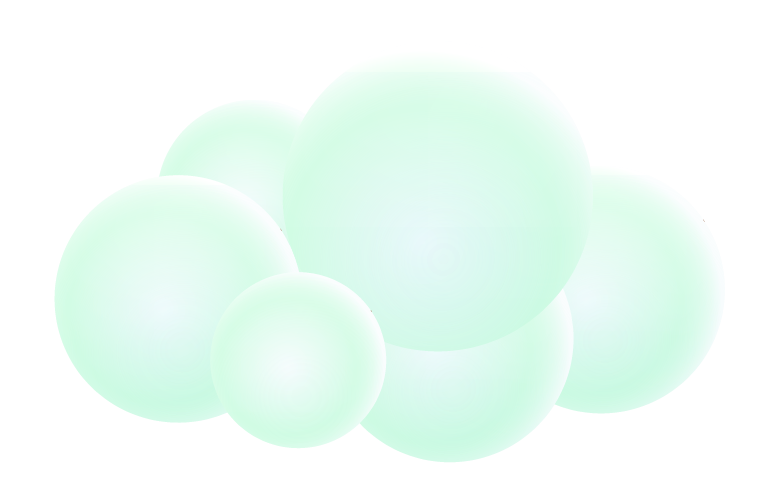 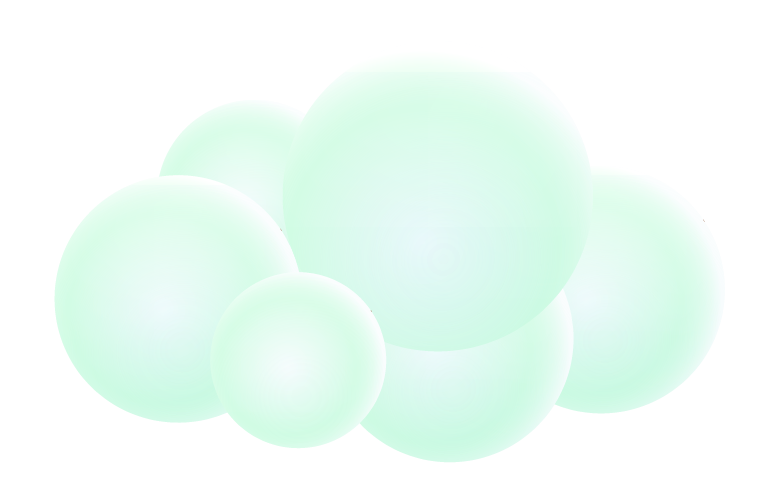 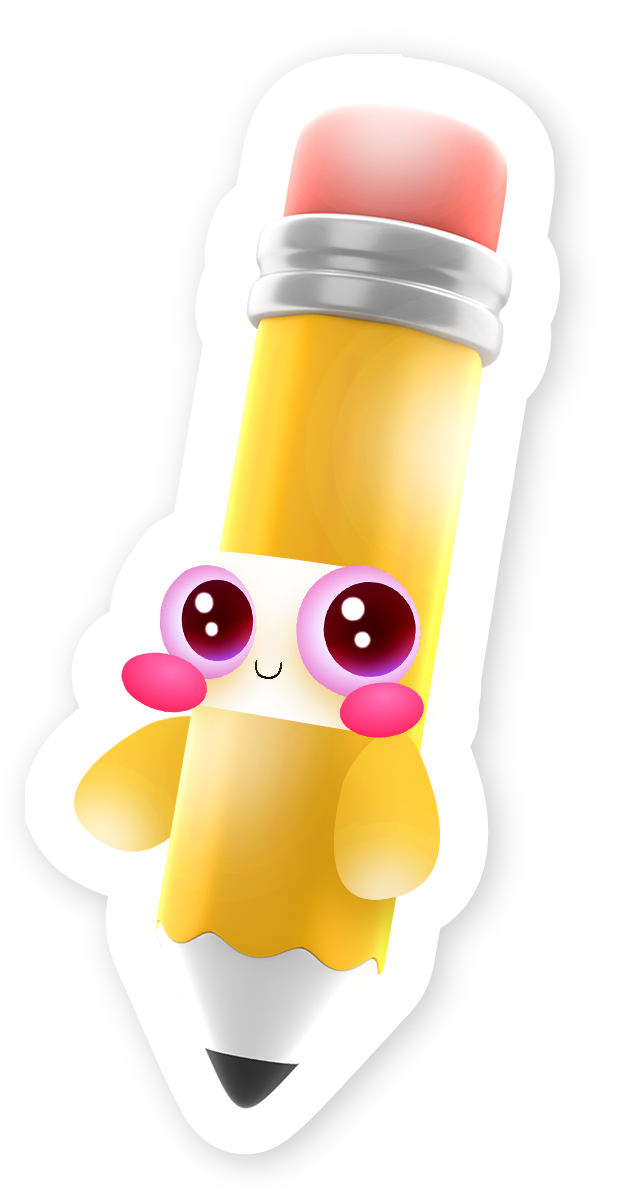 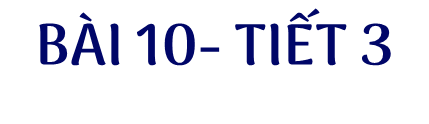 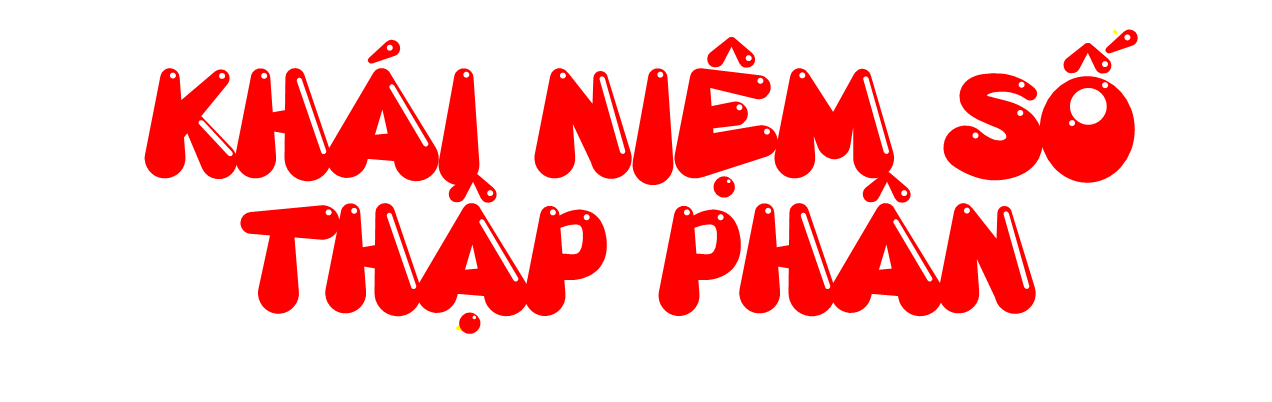 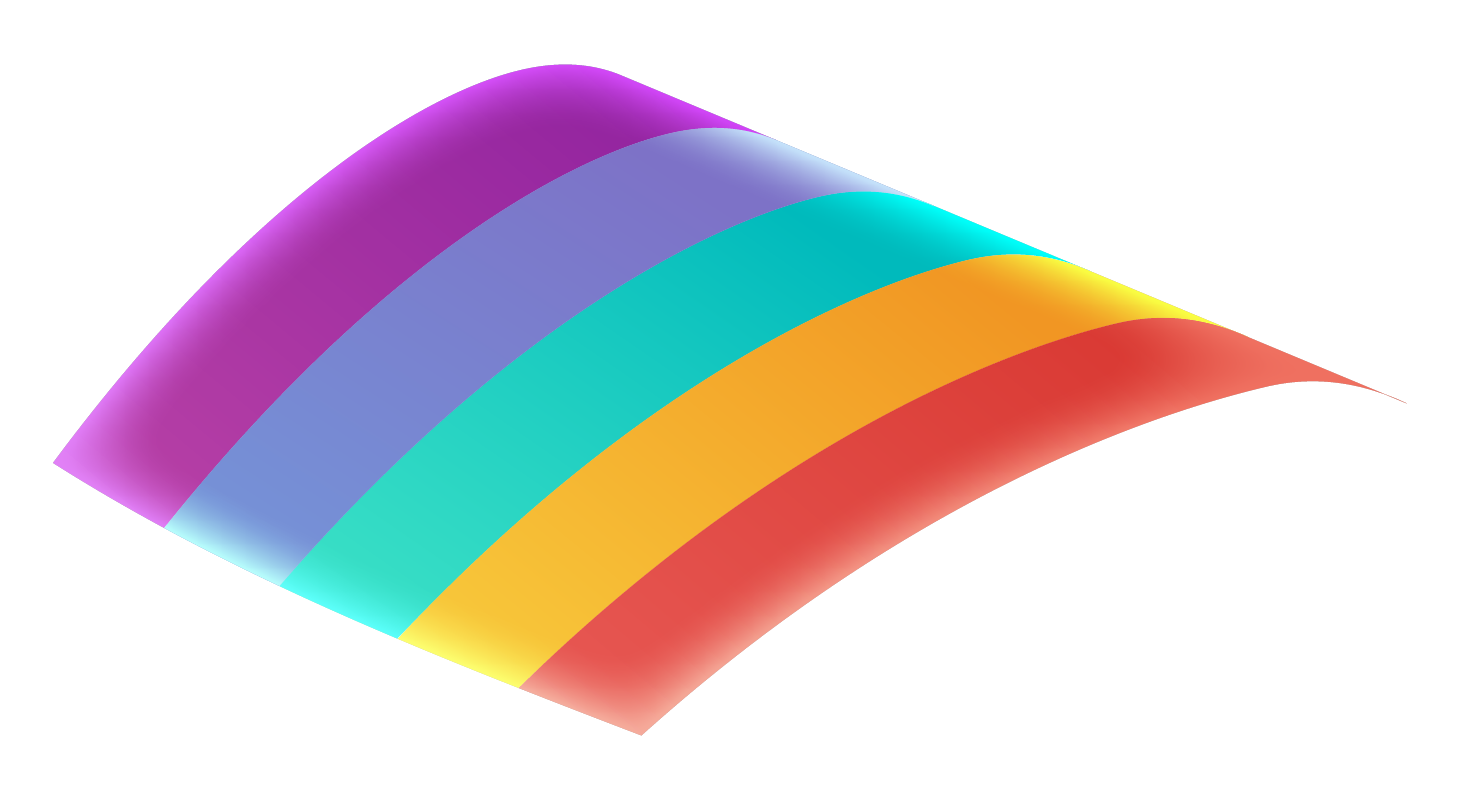 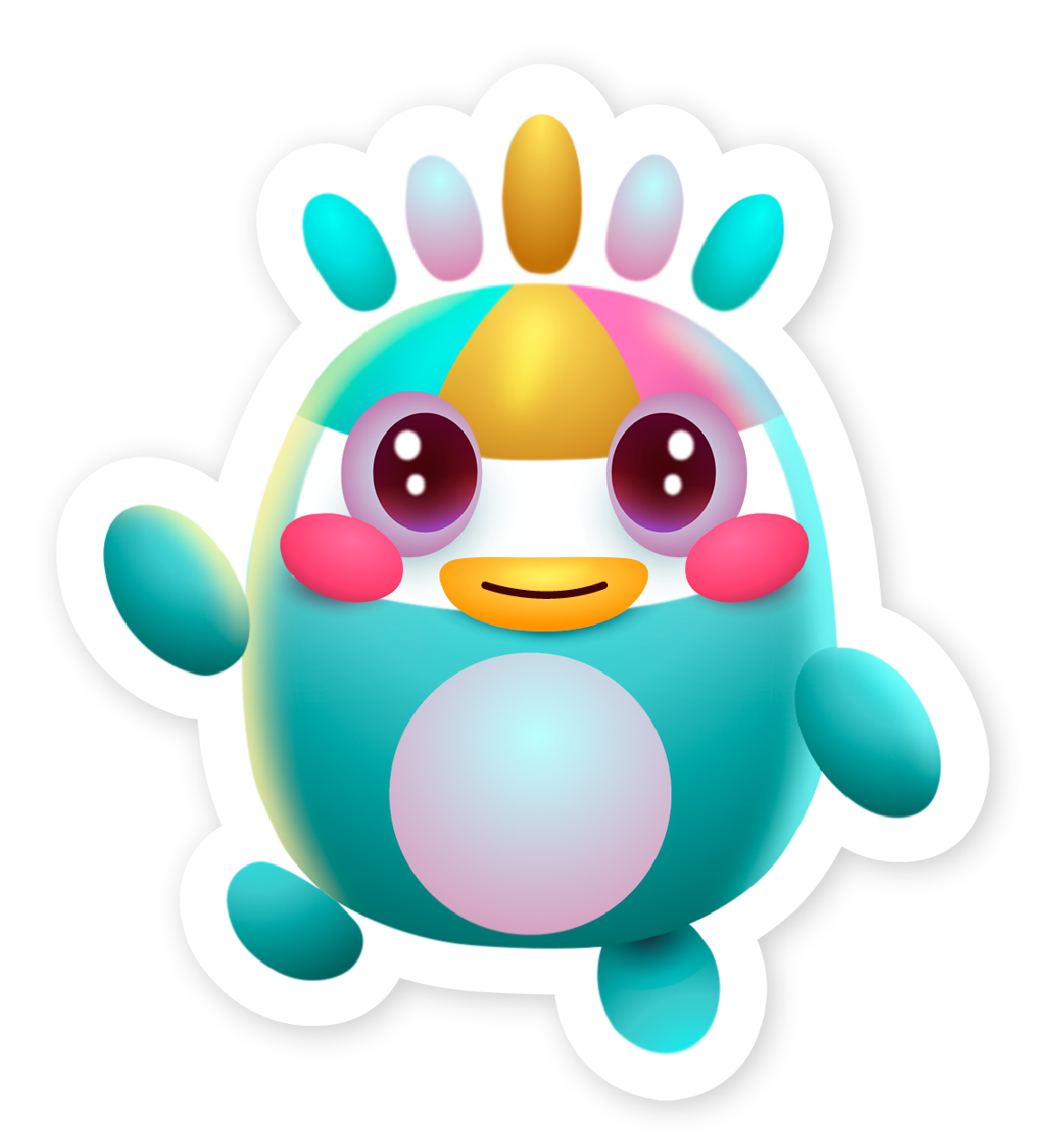 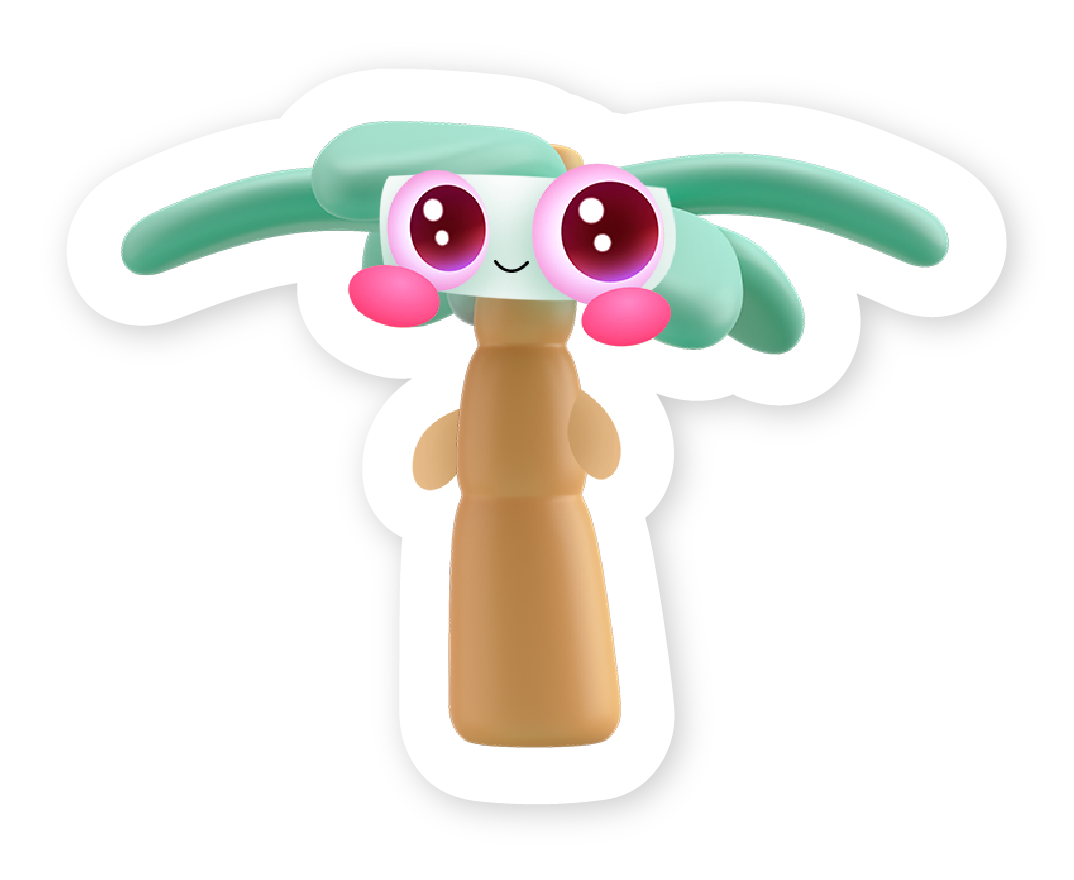 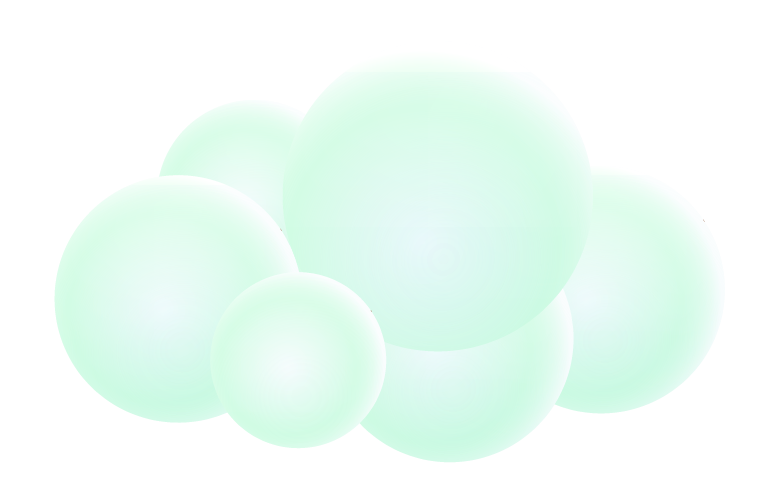 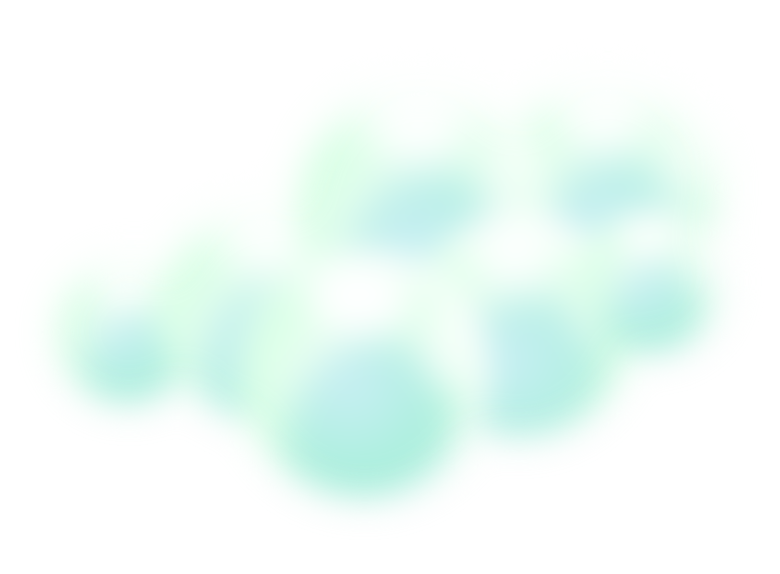 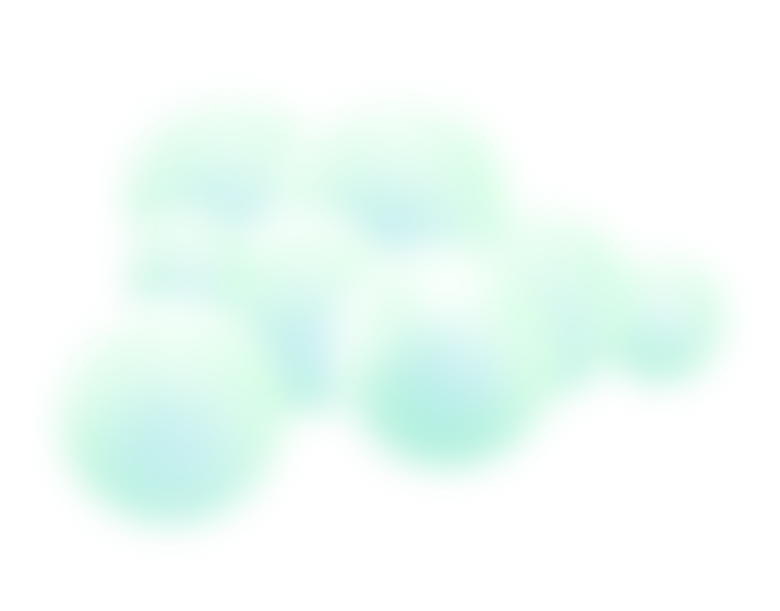 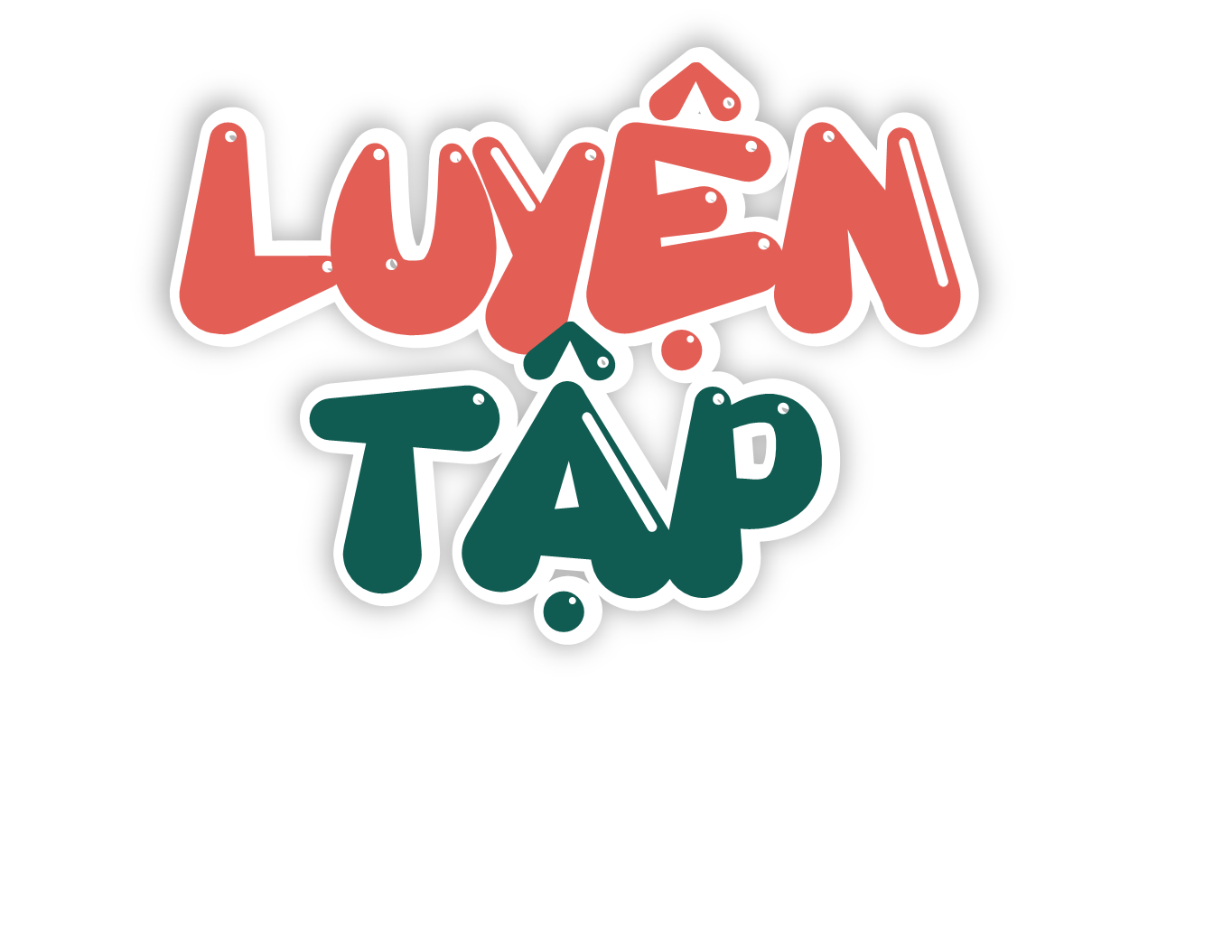 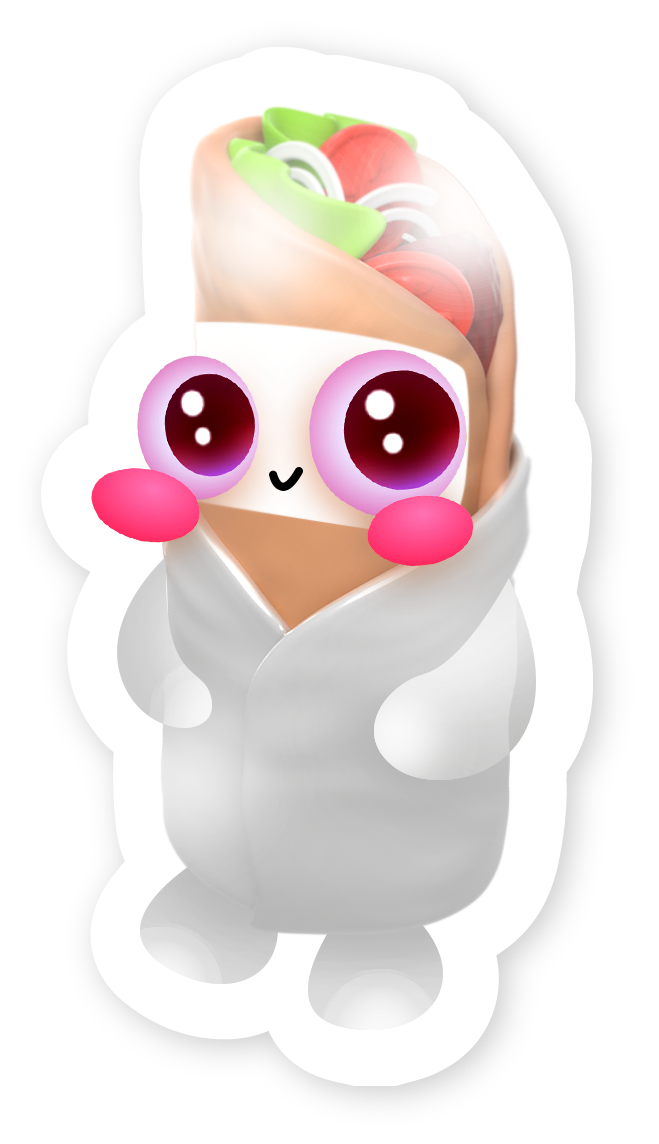 1
Chọn số thập phân thích hợp với cách đọc số thập phân đó.
Bốn trăm mười lăm 
phảy hai
71,84
3,1416
415,2
0,935
Bảy mươi mốt phẩy tám mươi tư
Không phẩy chín trăm ba mươi lăm
Ba phẩy một nghìn bốn trăm mười sáu
Số?
2
35
?
48
?
1000
?
Chuyển phân số thập phân thành số thập phân rồi đọc số thập phân đó.
3
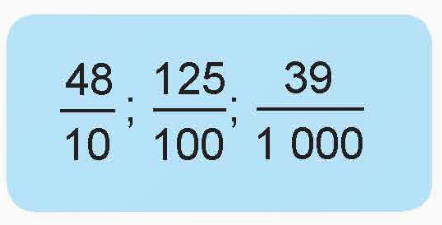 Bốn phẩy tám
Một phẩy hai mươi lăm
Không phẩy không trăm ba mươi chín.
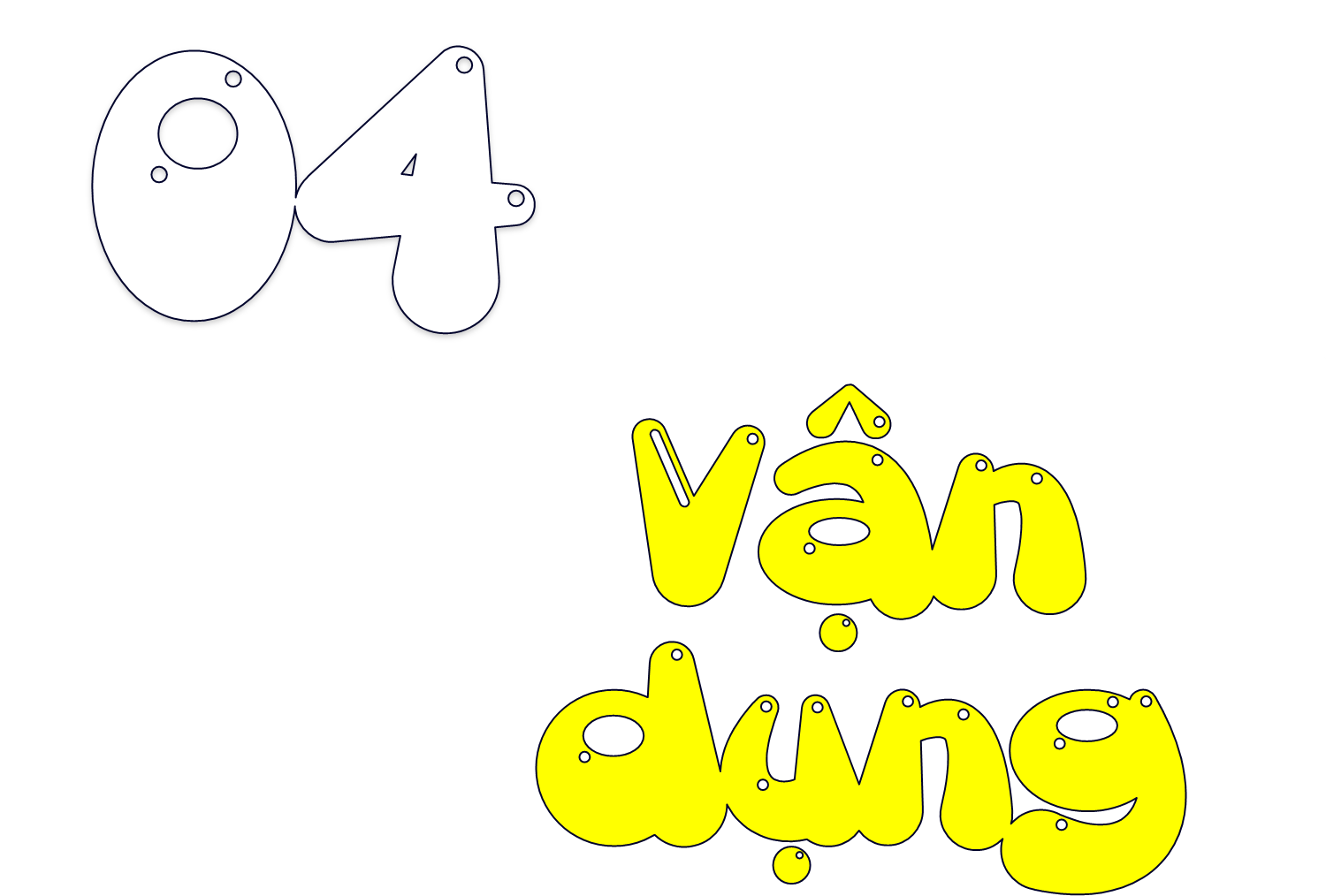 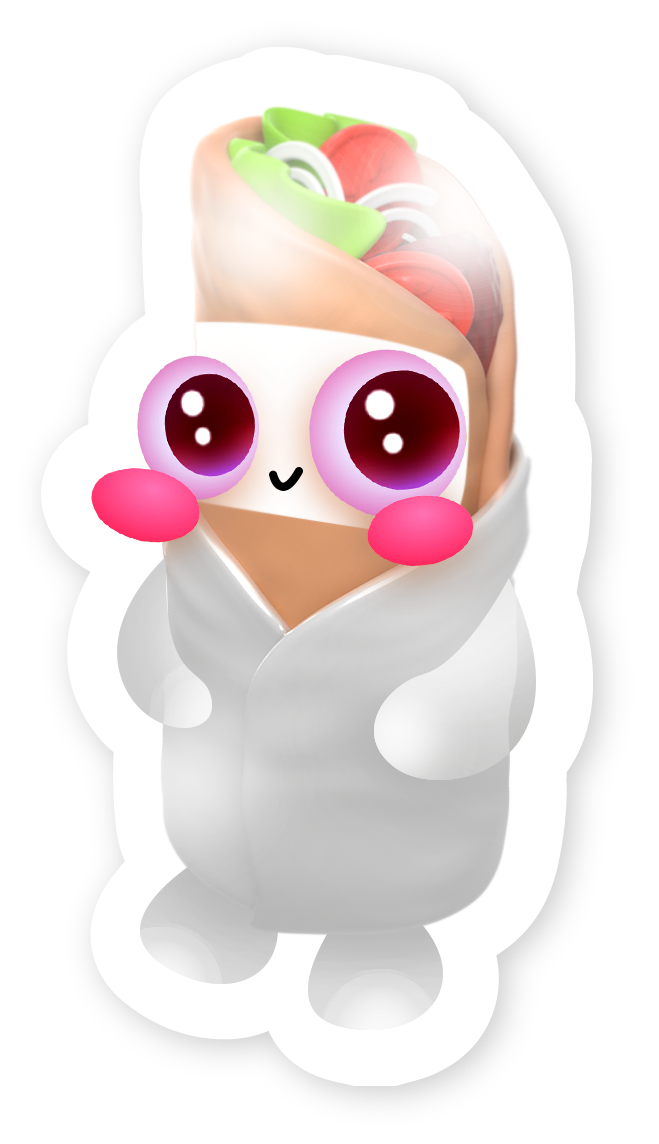 Từ bốn thẻ    ,    ,    ,      hãy lập tất cả các số thập phân có phần nguyên gồm một chữ số, phần thập phân gồm hai chữ số.
7
2
0
,
4
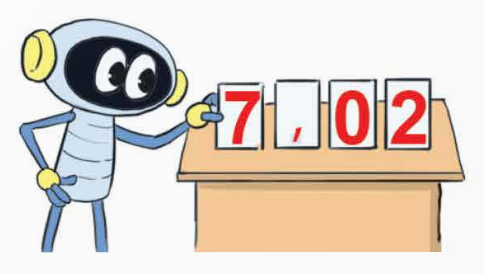 0,27
0,72
2,07
2,70
7,02
7,20
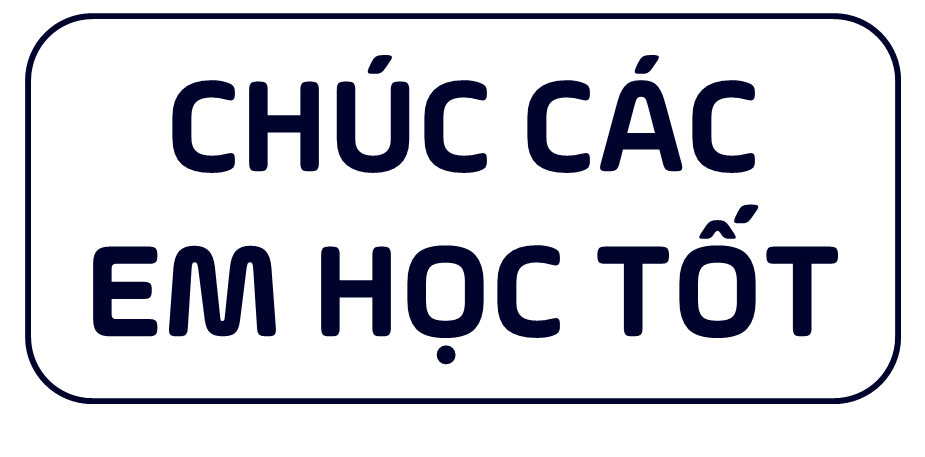 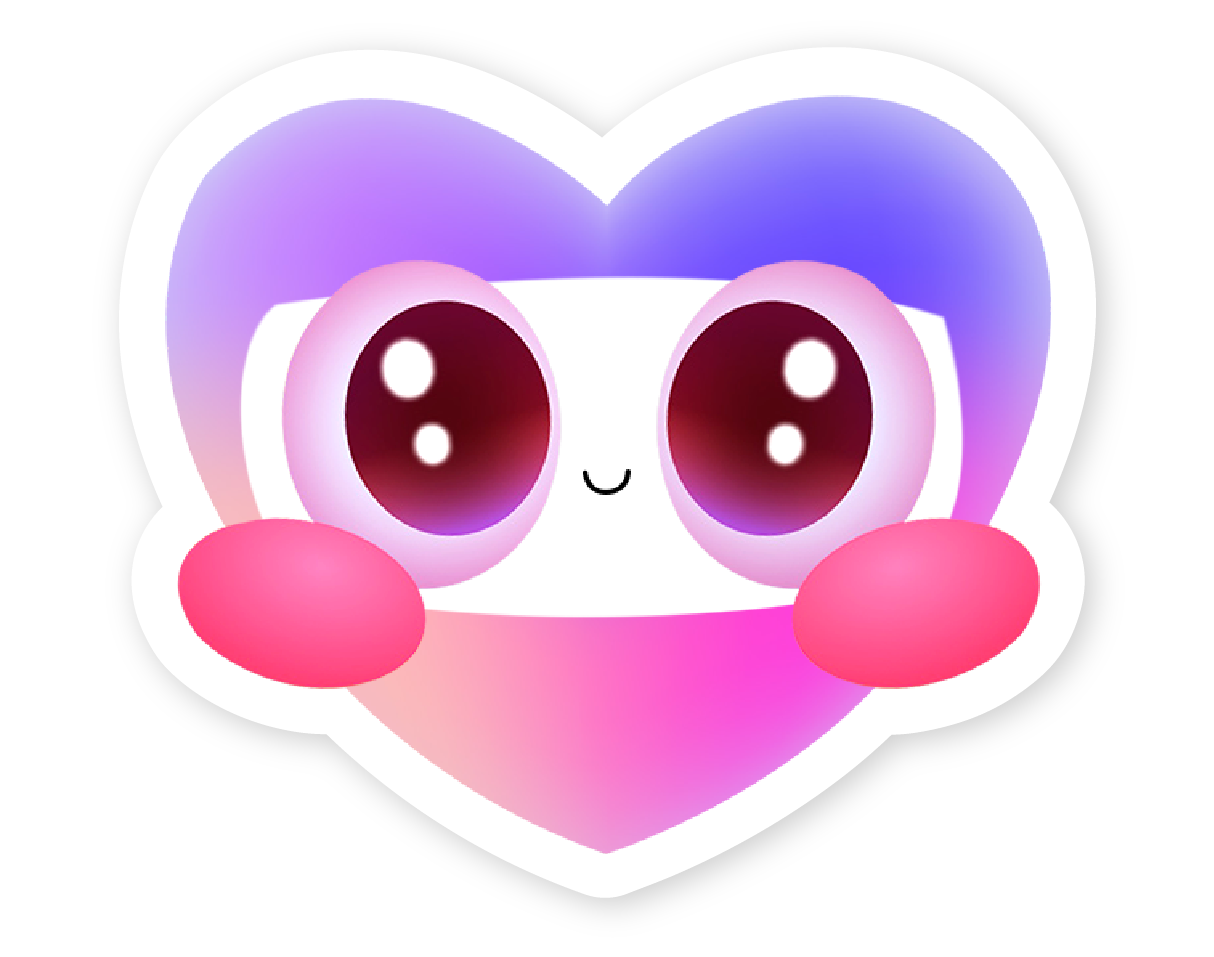